Скажи,  и я забуду. Покажи, и я запомню. 
Вовлеки, и я научусь
ИНДИВИДУАЛЬНЫЙ ИТОГОВЫЙ ПРОЕКТ на основе Закона «Об образовании в Российской Федерации» ( ФЗ №273), ФГОС основного общего образования
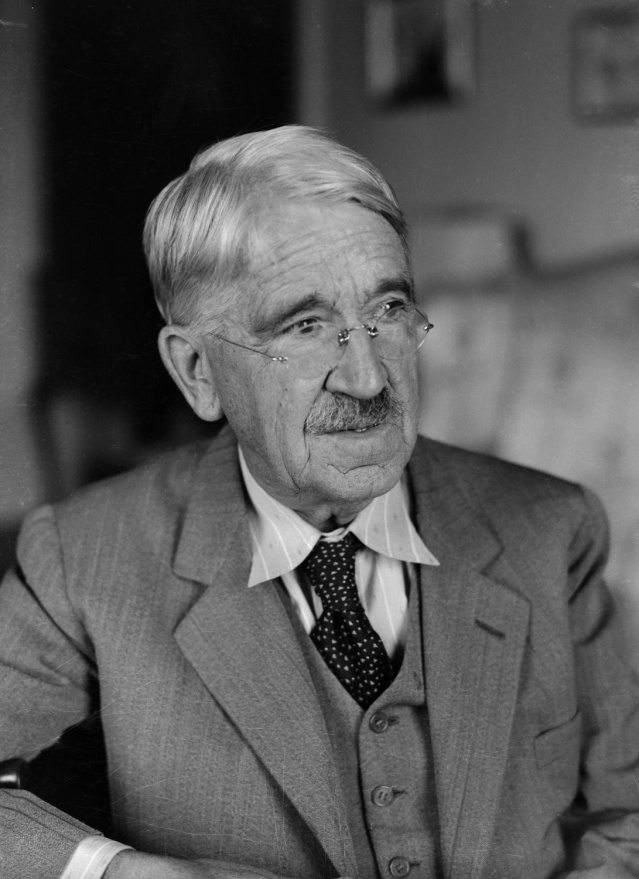 Фадеева Ирина Владимировна
учитель математики и информатики ООШ № 99 г.Сочи
Джон Дьюи
٧
٧
Комплекс оценочных материалов состоит из следующих разделов:
Положение о проектной деятельности обучающихся определяет все этапы работы над индивидуальным итоговым проектом, при этом обучение навыкам проектной деятельности ведётся на всех уровнях образования. В соответствии с требованиями ФГОС. 
Положение содержит:
- Требования к организации работы над индивидуальным итоговым проектом;
- Требования к содержанию и направленности индивидуальных итоговых  проектов обучающихся;
- Требования к оформлению индивидуального итогового  проекта;
- Сроки и этапы выполнения индивидуальных итоговых проектов;
- Требования к защите индивидуального итогового проекта;
Критерии оценки индивидуальных итоговых проектов.

2.      Карта оценки индивидуального итогового проекта обучающегося.
Требования к оформлению итогового проекта
Итоговый проект должен содержать: 
- продукт проектной деятельности;
- паспорт проекта объёмом не более 4 машинописных страниц ( формат А-4, шрифт Times New Roman, размер 14, интервал – 1, верхнее и нижнее поле – 2 см, правое – 3 см, левое -1,5 см, выравнивание по ширине, отступ -1.25), в котором выделены:
- титульный лист, где указаны:
- полное наименование образовательной организации,
- название проекта, автор и руководитель проекта, консультант,
- год его выполнения;
- пояснительную записку, в которой указаны:
- цель и задачи проекта;
- краткое описание хода его выполнения и полученных результатов;
список литературы и материально-технических ресурсов;
Итоговый проект также включает краткий отзыв руководителя проекта (рецензия).
Приложения (графики, схемы, таблицы и т.д.) выносятся в отдельный блок.
Все страницы итогового проекта (кроме титульного листа) нумеруются. Ссылки оформляются в соответствии с образцом.
 Каждый раздел начинается с новой страницы, заголовок раздела располагается по центру страницы, точка после заголовка не ставится.
Печатный материал дублируется на диске. Обложка папки – футляра для диска может иметь элементы красочного рекламного оформления и содержать краткую аннотацию.
Требования к оформлению презентаций (уровень основного общего образования)
1. Оформление слайдов
 Соблюдайте единый стиль оформления.
Вспомогательная информация (управляющие кнопки) не должны преобладать над основной информацией (текстом, иллюстрациями).
Для фона предпочтительны холодные тона.
2. Использование цвета
На одном слайде рекомендуется использовать не более трех цветов: один для фона, один для заголовка, один для текста. Обратите внимание на цвет гиперссылок (до и после использования).  
3.  Анимационные эффект
Не стоит злоупотреблять различными анимационными эффектами, они не должны отвлекать внимание от содержания информации на слайде.
4. -Содержание информации
 Используйте короткие слова и предложения. 
5.   Расположение информации на странице
 Предпочтительно горизонтальное расположение информации.
 Наиболее важная информация должна располагаться в центре экрана.
 Если на слайде имеется картинка, надпись должна располагаться под ней.
Лучше использовать маркированный и нумерованный списки.
6.   Шрифты
    Для заголовков – не менее 24. Для информации не менее 18. Шрифты без засечек легче читать с большого расстояния. 
Нельзя смешивать разные типы шрифтов в одной презентации. Нельзя злоупотреблять прописными буквами (они читаются хуже строчных).
Регламент работы над проектом
Требования к защите индивидуального итогового проекта
Защита индивидуального итогового проекта является одной из обязательных составляющих материалов системы внутришкольного мониторинга образовательных достижений обучающихся.
Учащиеся 9 классов представляют свой проект в качестве экзаменационной работы за одну неделю до защиты для просмотра комиссии.
Защита проекта производится в сроки, установленные для сдачи экзаменов по выбору.
Учащиеся 9 классов защищают свой проект согласно утверждённому директором расписанию.
Публичная защита индивидуального итогового проекта проводится в устной форме с обязательной демонстрацией фрагментов проекта или презентации и не должна превышать 10 минут, количество слайдов в презентации – не более 16.
После завершения выступления ученик должен ответить на вопросы комиссии (если таковые возникли).
Публичное представление индивидуального итогового проекта обучающегося должно содержать:
обоснование выбранной темы, доказательства её актуальности,
цели и задачи проекта и степень их выполнения,
обязательное указание на степень самостоятельности проделанной работы,
описание возможностей применения продукта на практике в разных сферах деятельности.;
а также учитывается:
эмоциональное воздействие на слушателей,
правильность речи, артистичность,
умение реагировать на вопросы, аргументируя свой ответ,
дизайн проекта.
Решение о том, что индивидуальный итоговый проект выполнен на повышенном уровне, принимается при условии, что:
такая оценка выставлена комиссией по каждому из 4 критериев, характеризующих сформированность метапредметных результатов, а также сформированность предметных результатов может быть зафиксирована на базовом уровне;
ни один из обязательных элементов индивидуального итогового проекта не даёт оснований для иного решения.
Решение о том, что индивидуальный итоговый проект выполнен на базовом уровне, принимается при условии, что:
такая оценка выставлена комиссией по каждому критерию;
продемонстрированы все элементы проекта;
даны ответы на вопросы.
Оценка достижения обучающимся метапредметных результатов освоения основной образовательной программы основного общего образования в форме индивидуального итогового проекта фиксируется в графе «Проектная деятельность» или «Экзамен» в классном журнале и личном деле обучающегося. В документ государственного образца об уровне образования – аттестат об основном общем образовании – выставляется в свободную строку .
КАРТА НАБЛЮДЕНИЯза ходом выполнения индивидуального проекта(для руководителя проекта)
КАРТА НАБЛЮДЕНИЯза ходом выполнения индивидуального проекта(для руководителя проекта)
КАРТА НАБЛЮДЕНИЯза ходом выполнения индивидуального проекта(для руководителя проекта)
КАРТА НАБЛЮДЕНИЯза ходом выполнения индивидуального проекта(для руководителя проекта)
Общее количество баллов  _________________
 
Повышенный уровень (86-100%) – 19 – 22 балла
Базовый уровень (63-86%) – 19-15 баллов
Низкий уровень (0-63%) – 0-14 баллов
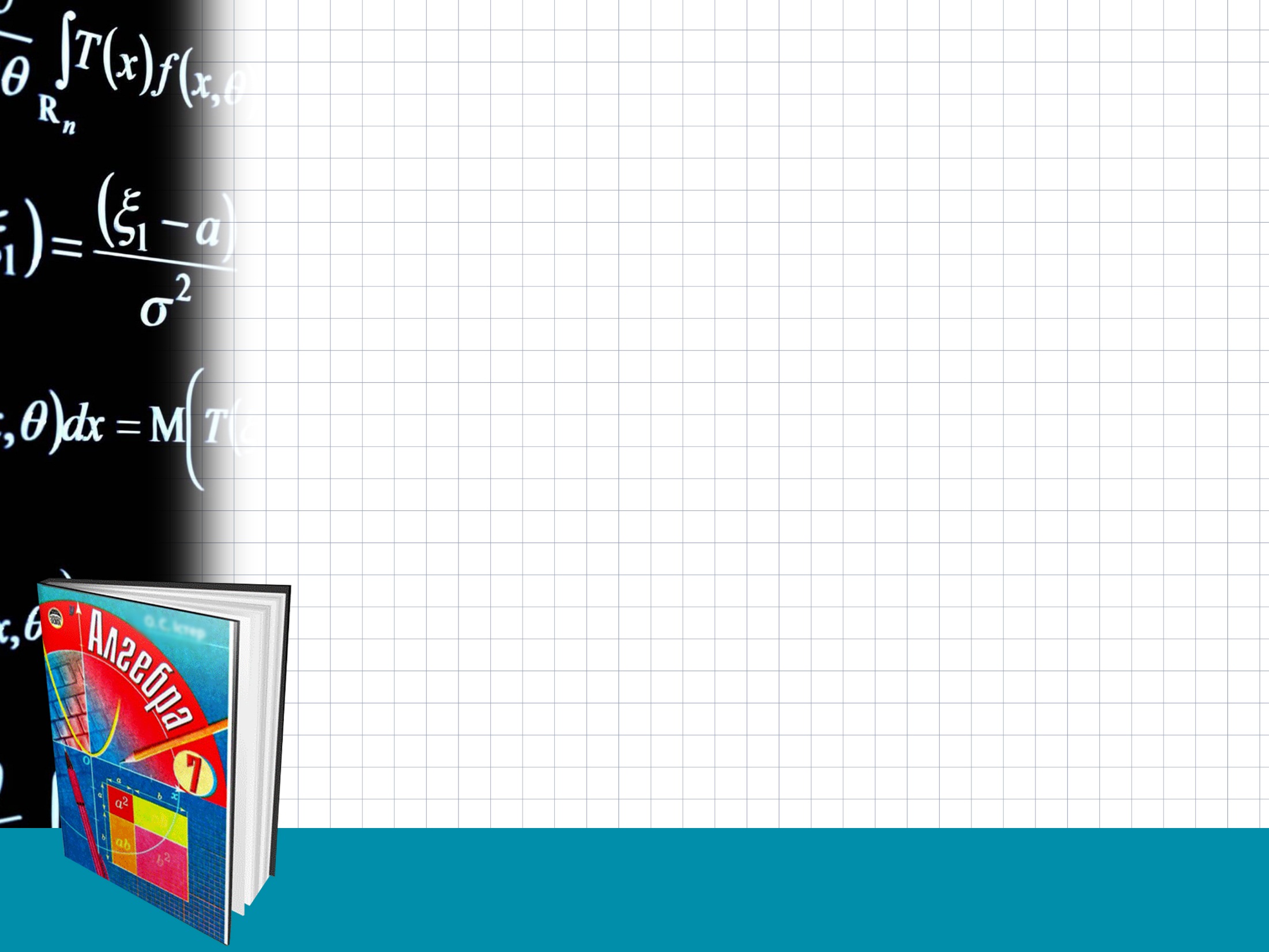 Загадки полушарий головного мозга или «Успехи в изучении математики»:
Загадки полушарий головного мозга или
Успешное развитие полушарий головного мозга
1. Брошюра – «Загадки полушарий головного мозга»
1. Сборник задач «Успешное развитие полушарий головного мозга»
2. Исследовательская работа
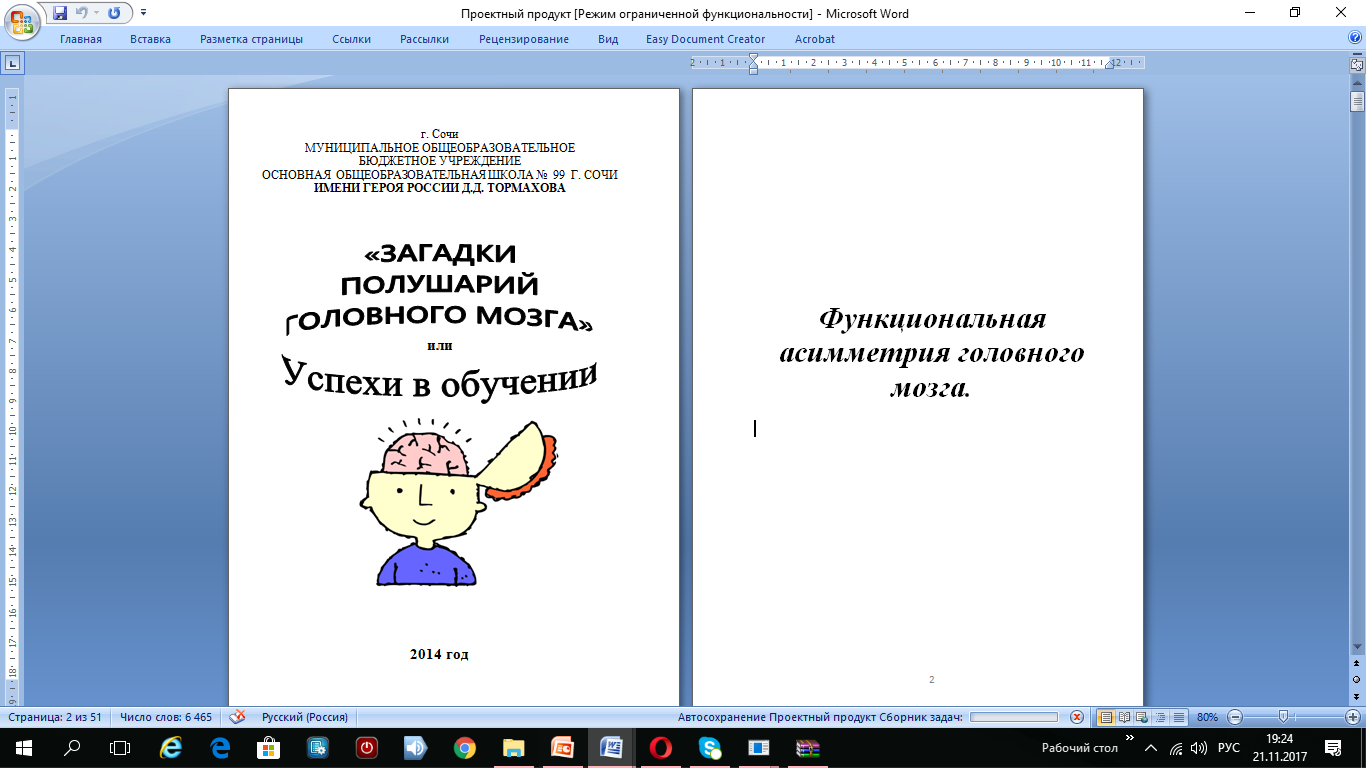 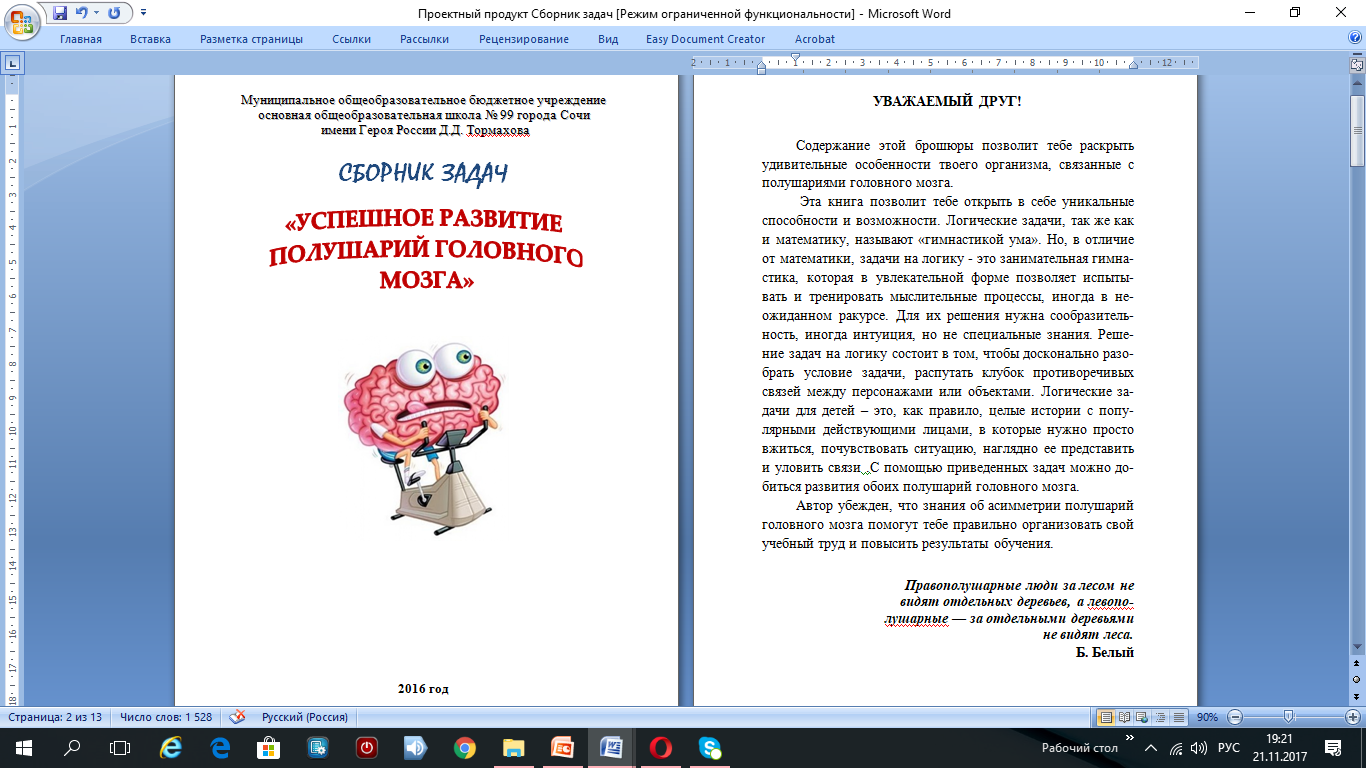 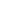 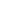 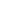 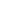 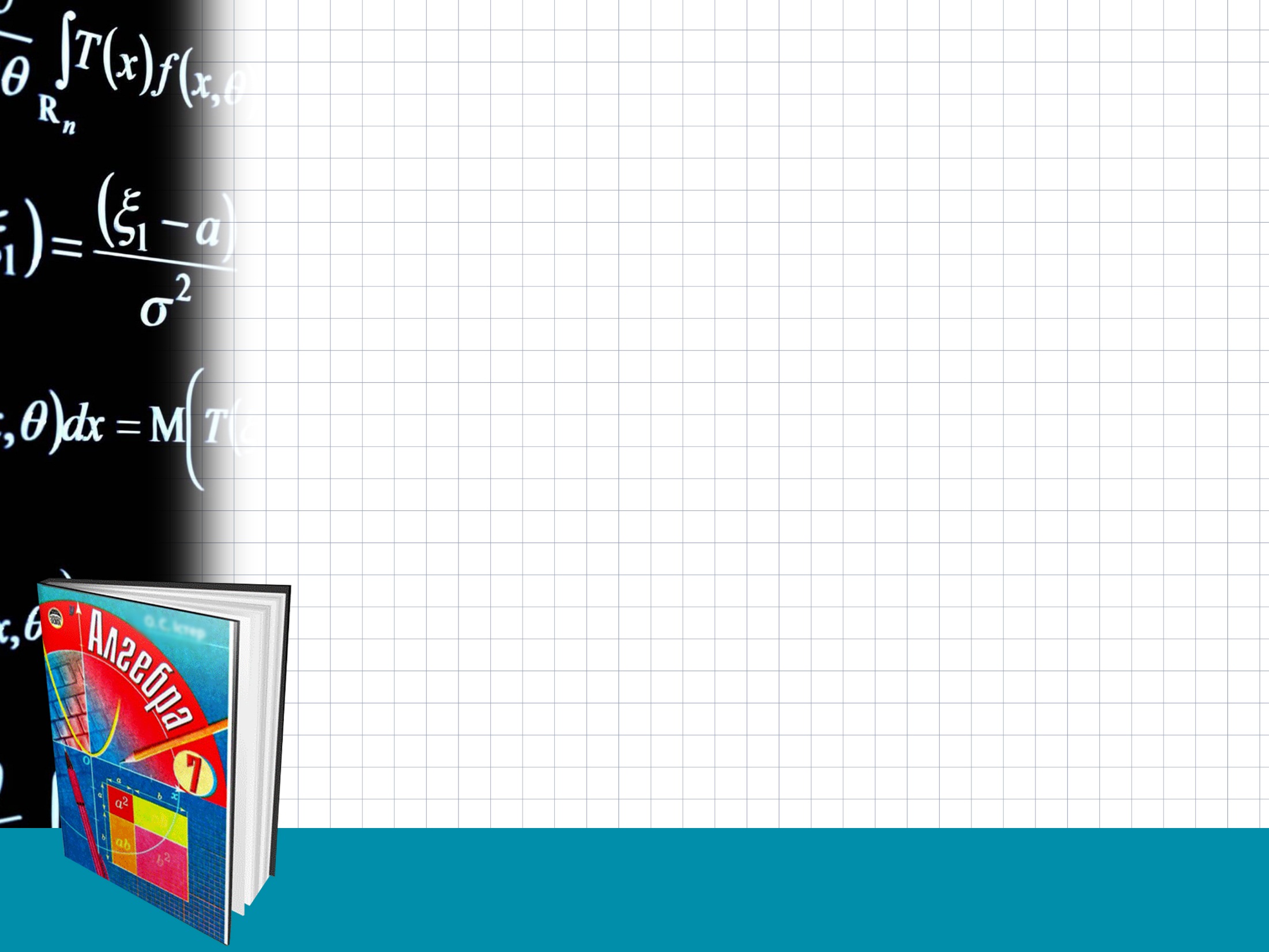 Математика или «Искусство правильного питания»
«Здоровая» математика
Математика или «Искусство правильного питания»
1. Сборник задач «Здоровая» математика»
1. Разработка школьного меню
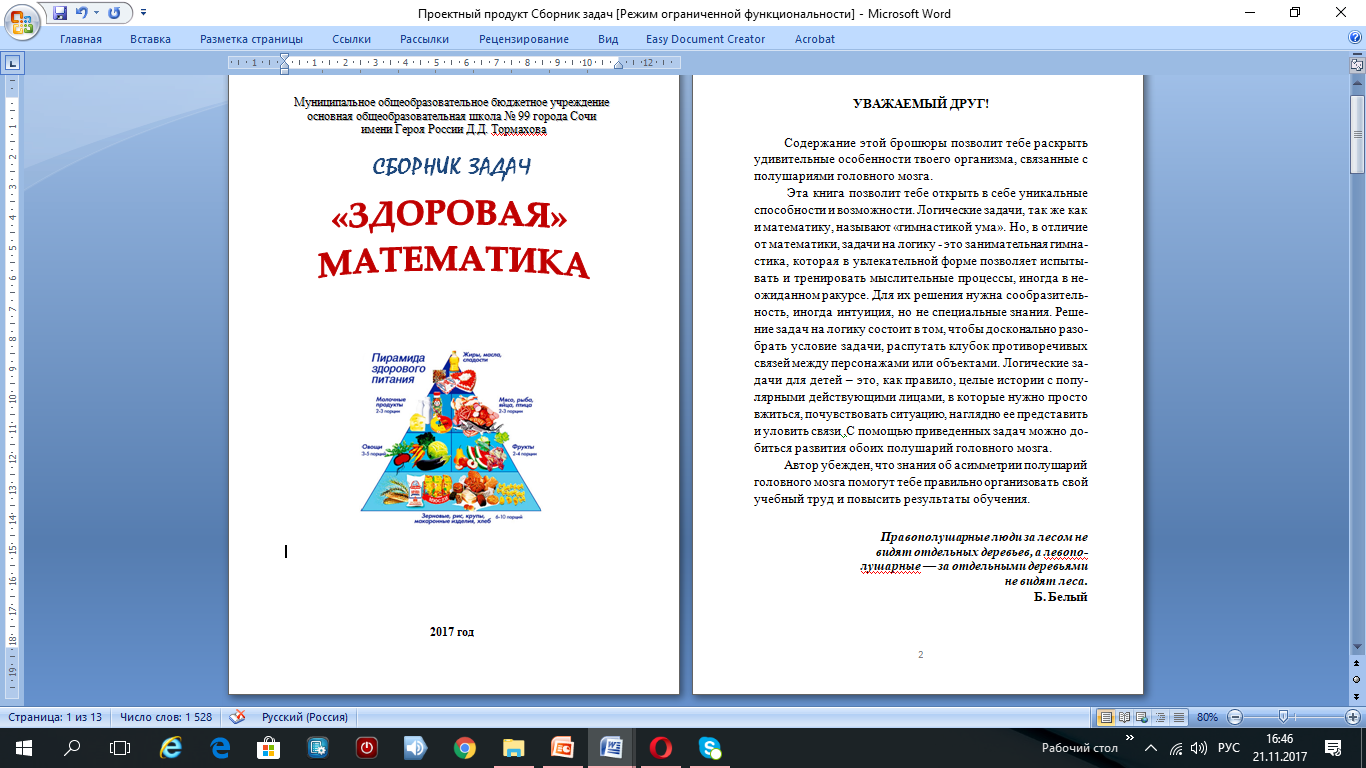 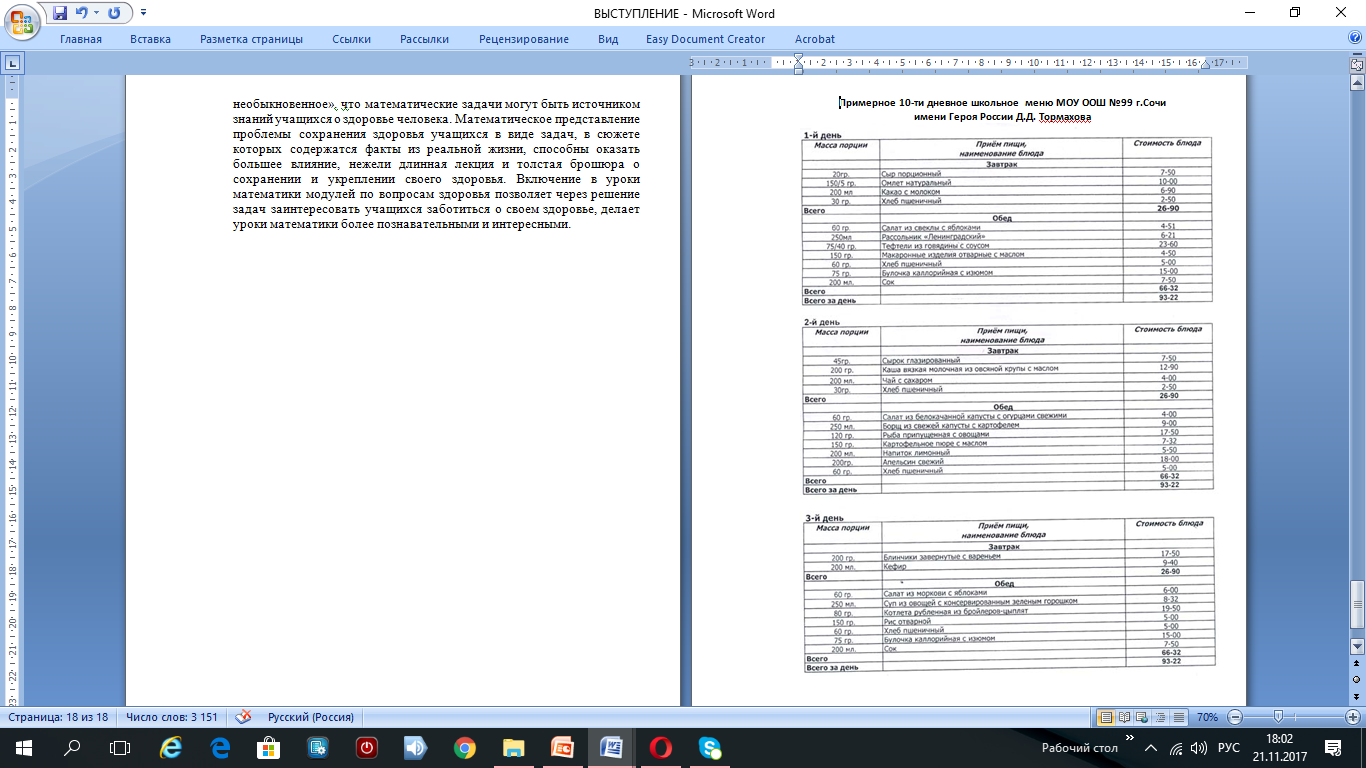 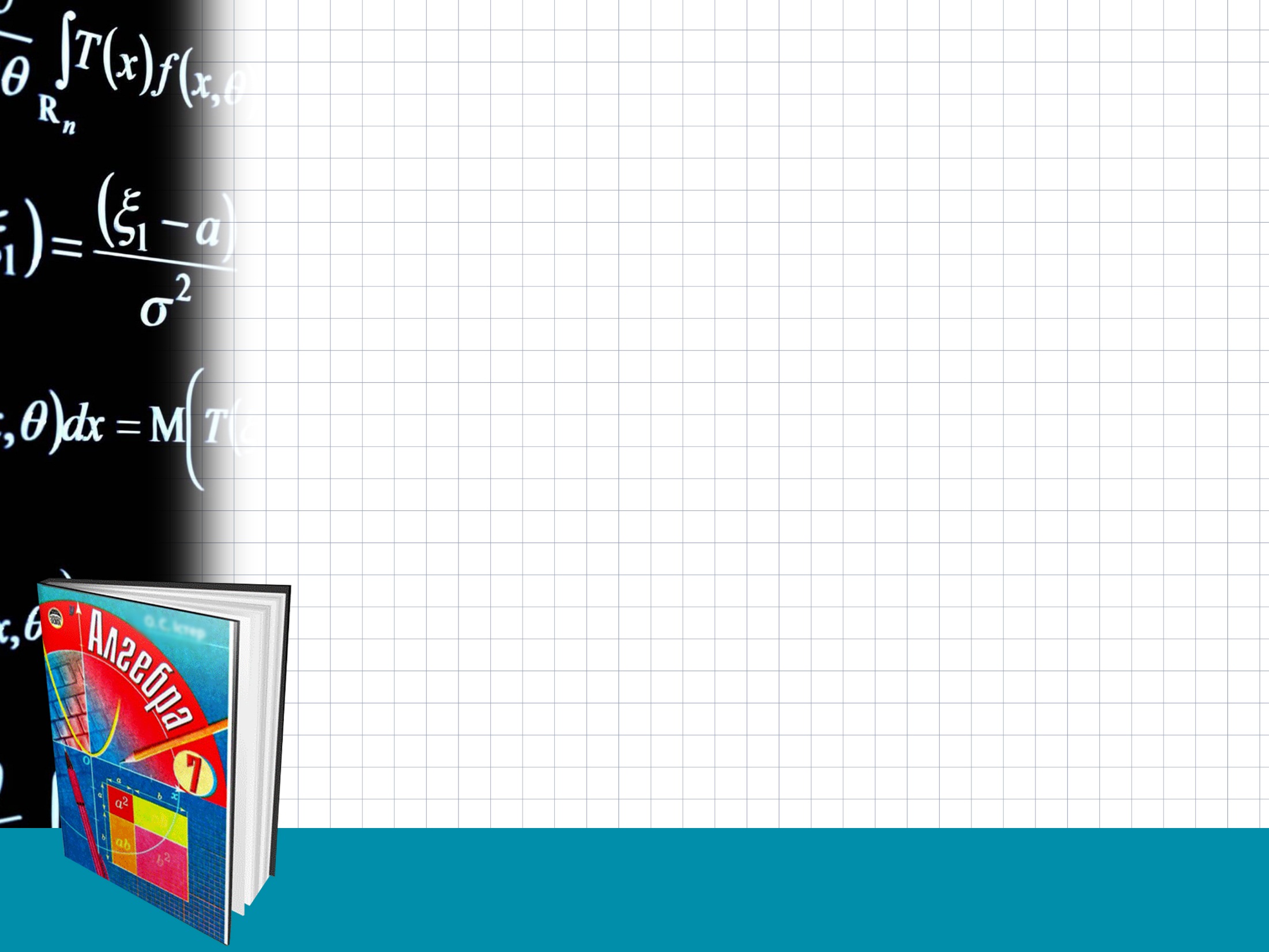 Математика в 
Великой Отечественной Войне:
Нужны ли школе имена?
Фанера против дюрали.
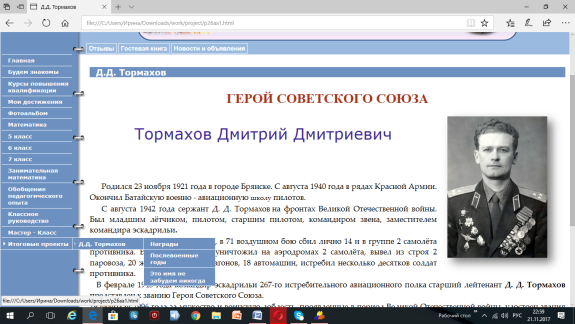 Математики на полях сражения - штурманские таблицы.
Можно ли составить математические задачи о Великой Отечественной войне.
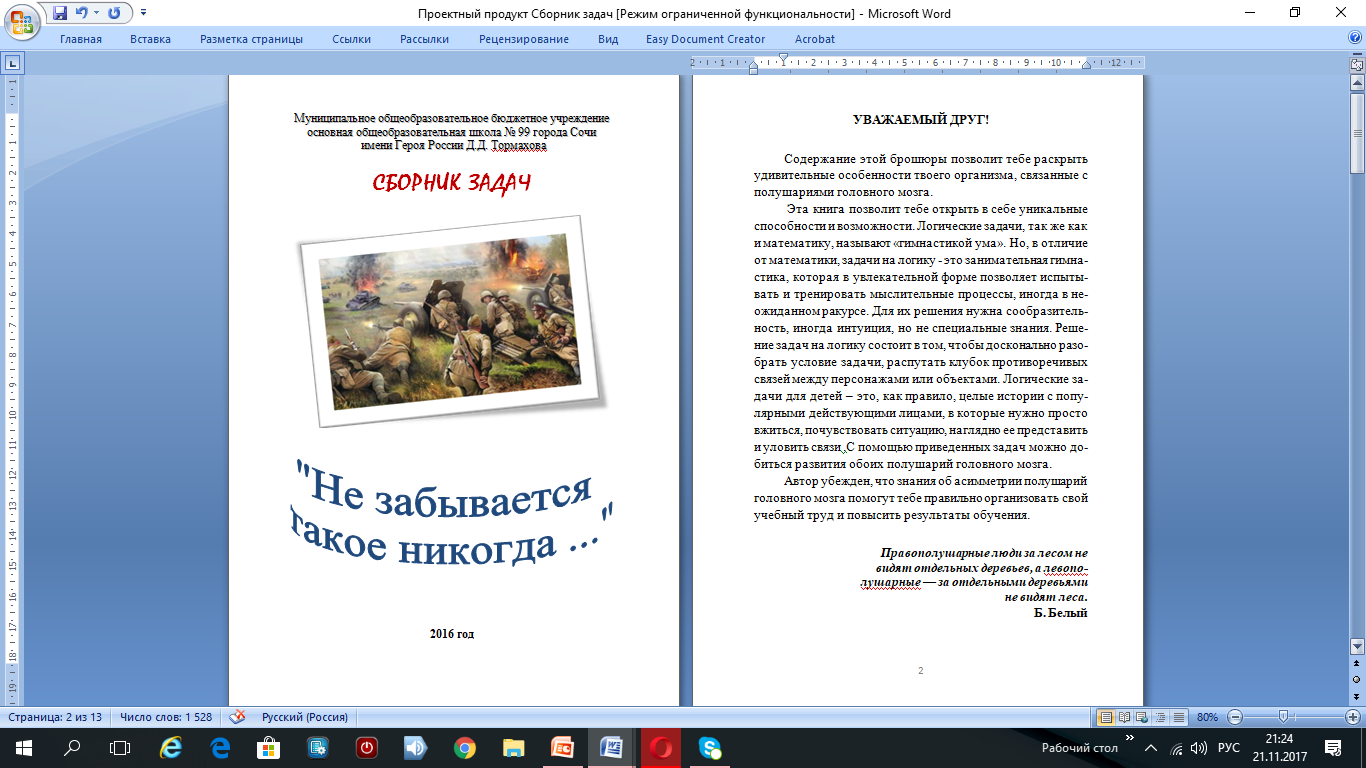 Фронт через НИИ и КБ
Математика и теория непотопляемости и качки корабля
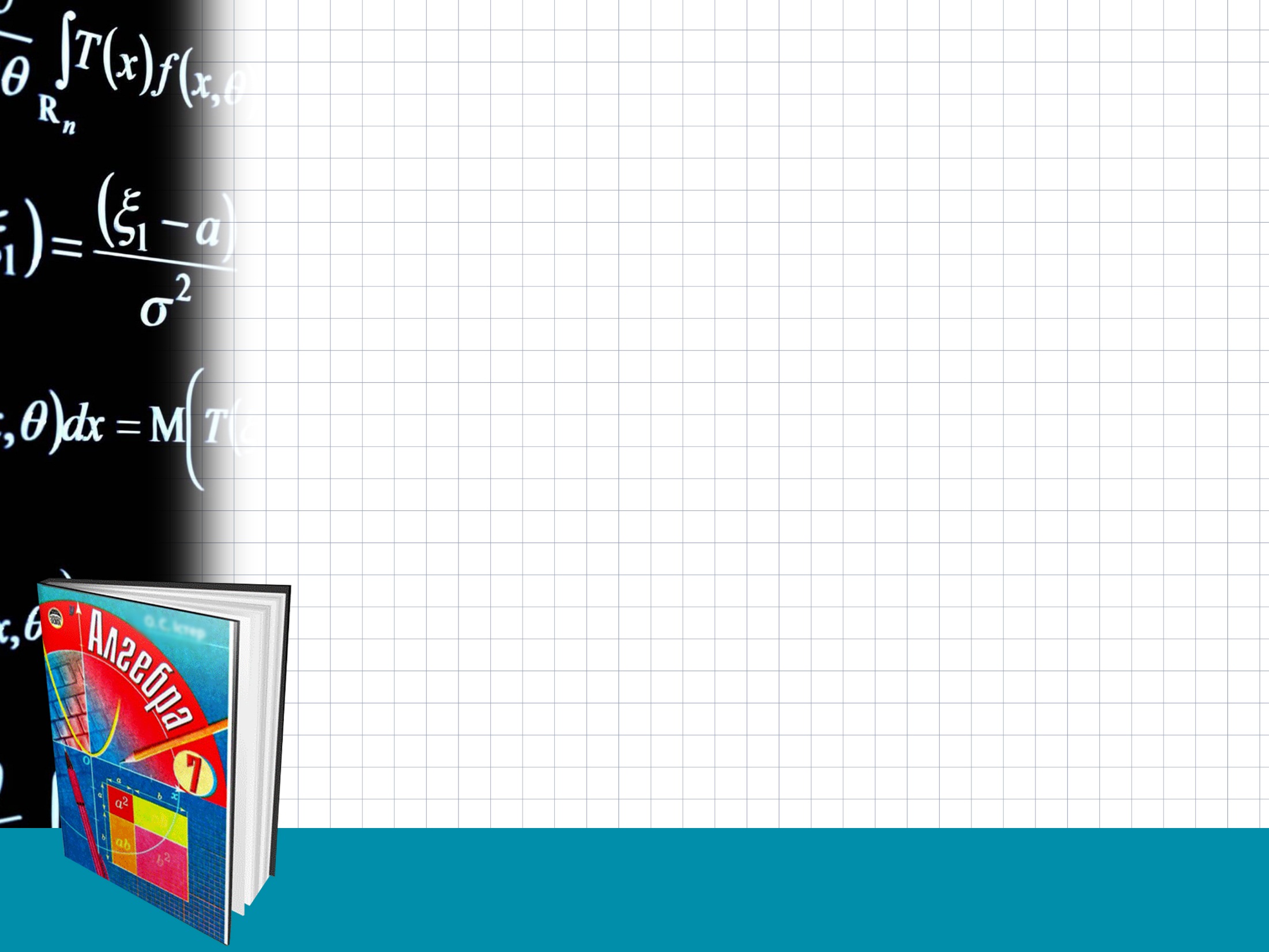 Сборник задач 
«Успешное развитие полушарий головного мозга»
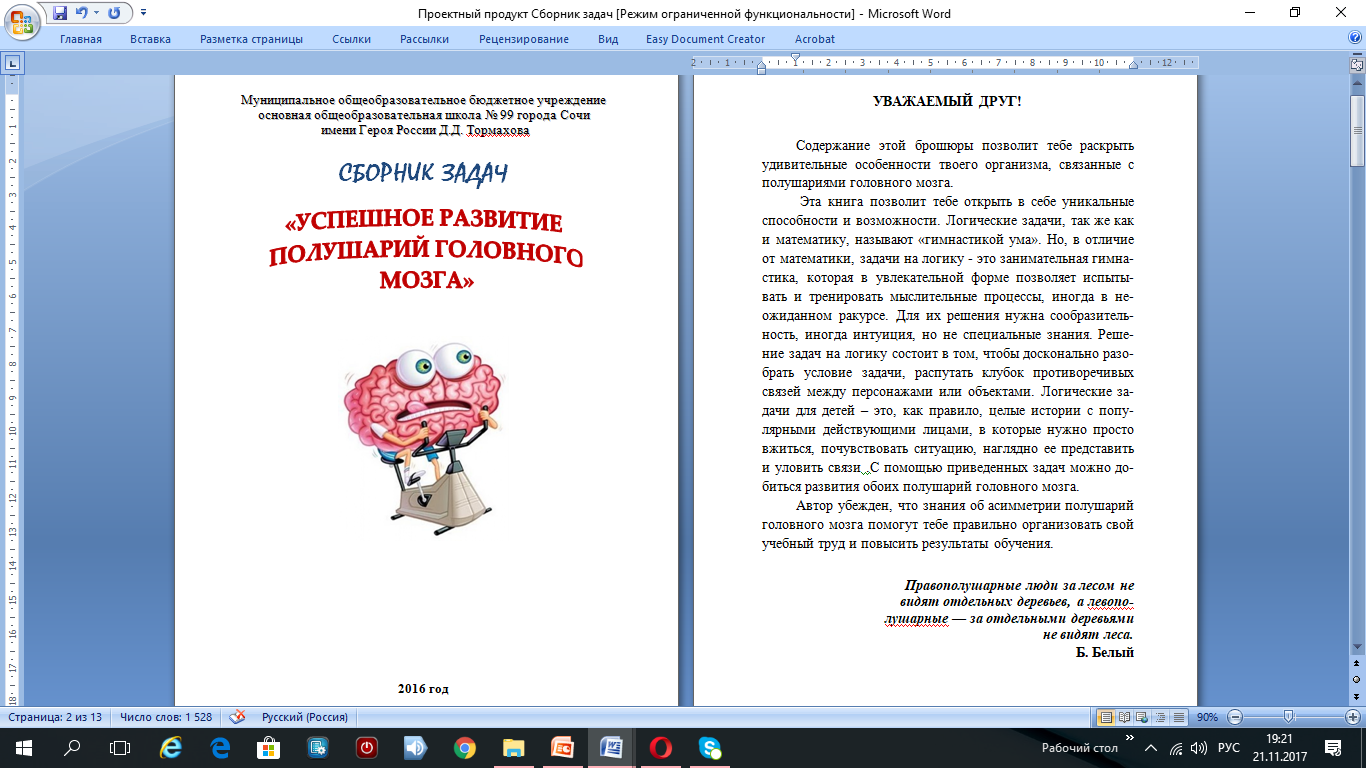 «Решение логических задач — первый шаг к развитию ребенка».
Э.Давыдова
ЗАДАЧА 1. Гений находит решение за 10 секунд. Билл Гейтс — за 20 секунд. Выпускник Гарварда (Harvard University) — за 40 секунд. Если вы нашли ответ за 2 минуты, то вы принадлежите к 15% наиболее одаренных людей. 75% людей не способны решить эту задачу.
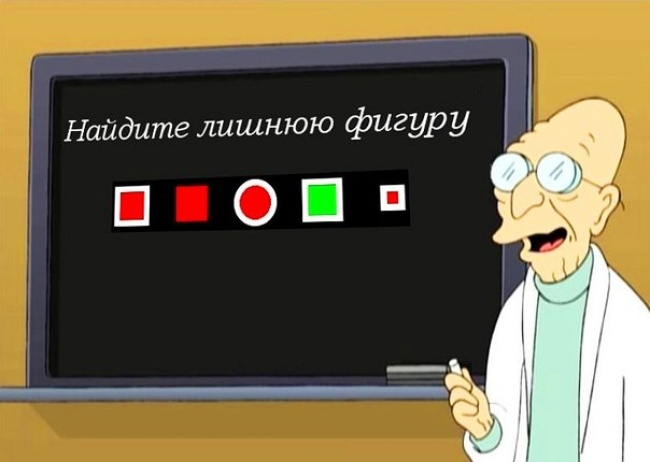 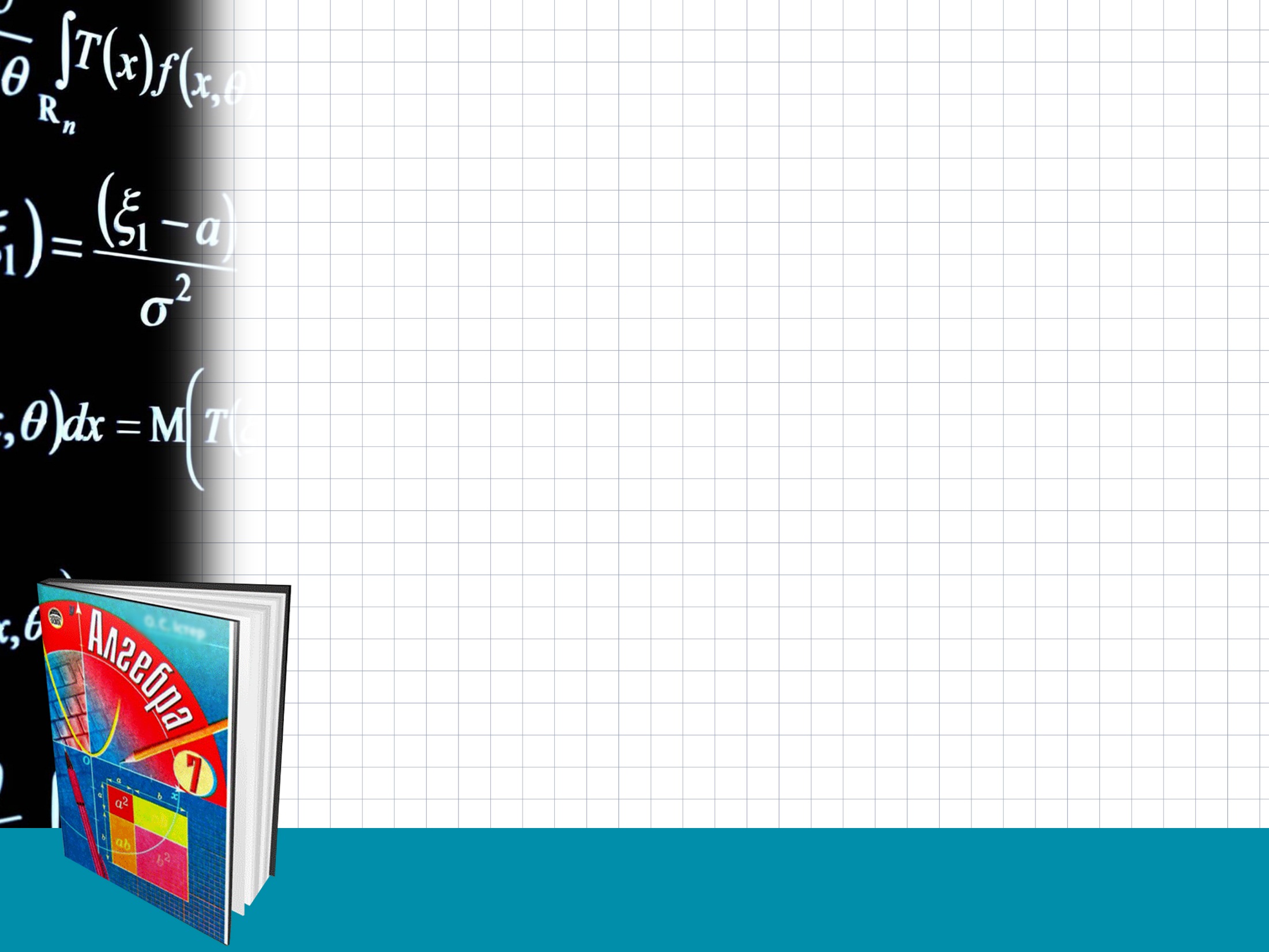 Сборник задач «Здоровая» математика»
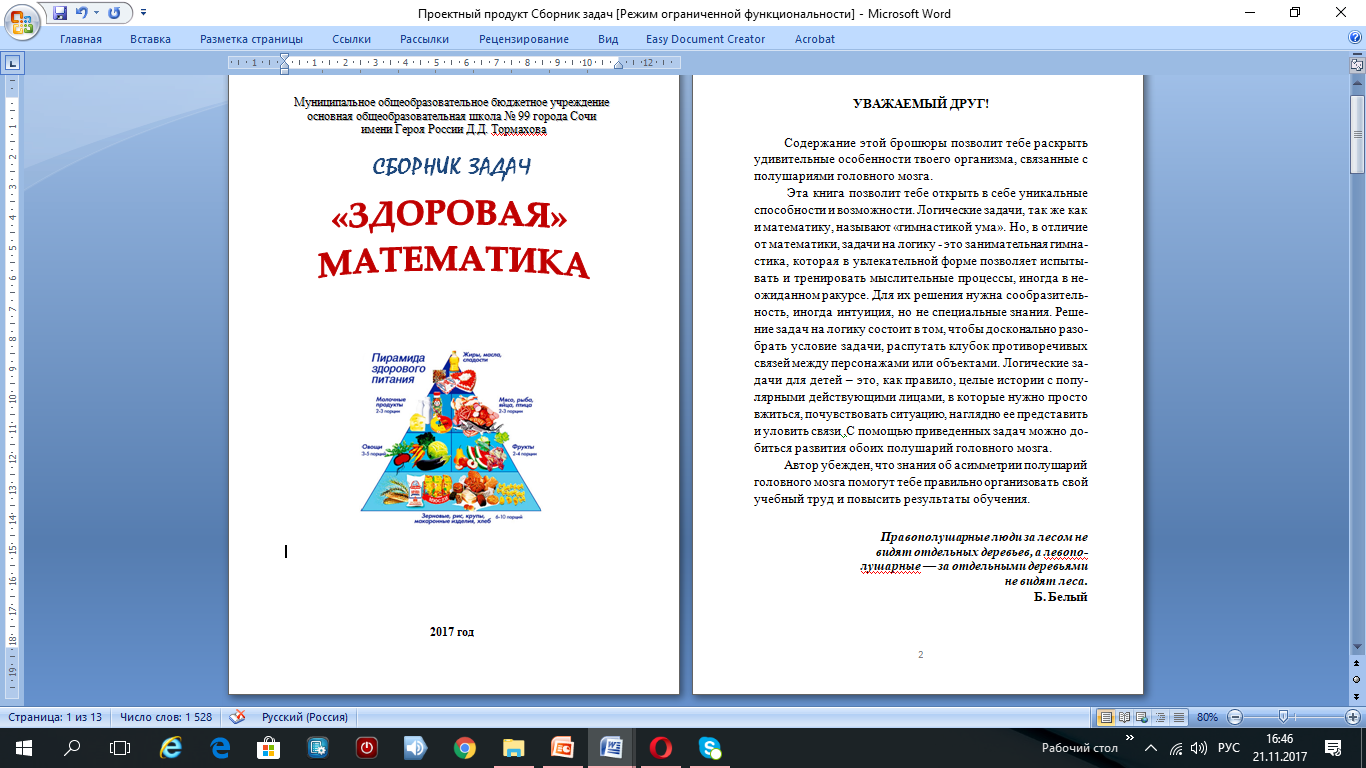 Любым способом следует избегать и отсекать огнём, железом, любыми средствами от тела болезнь, от души невежество, от желудка излишество, от города смуту, от дома разногласие, от всего в целом – неумеренность.
                                     
   Пифагор
ЗАДАЧА 1. Для детей 11 лет наиболее полноценным является питание, если пища содержит: 11% животных белков, 6% растительных белков, 116% животного жира, 2% растительного жира, 65% углеводов. По эти данным постройте круговую диаграмму.
ЗАДАЧА 2. Соль играет важную роль в жизнедеятельности организма. В теле человека, весящего 70 кг, содержится 140 г соли. Сколько соли содержится у человека весом 35 кг?
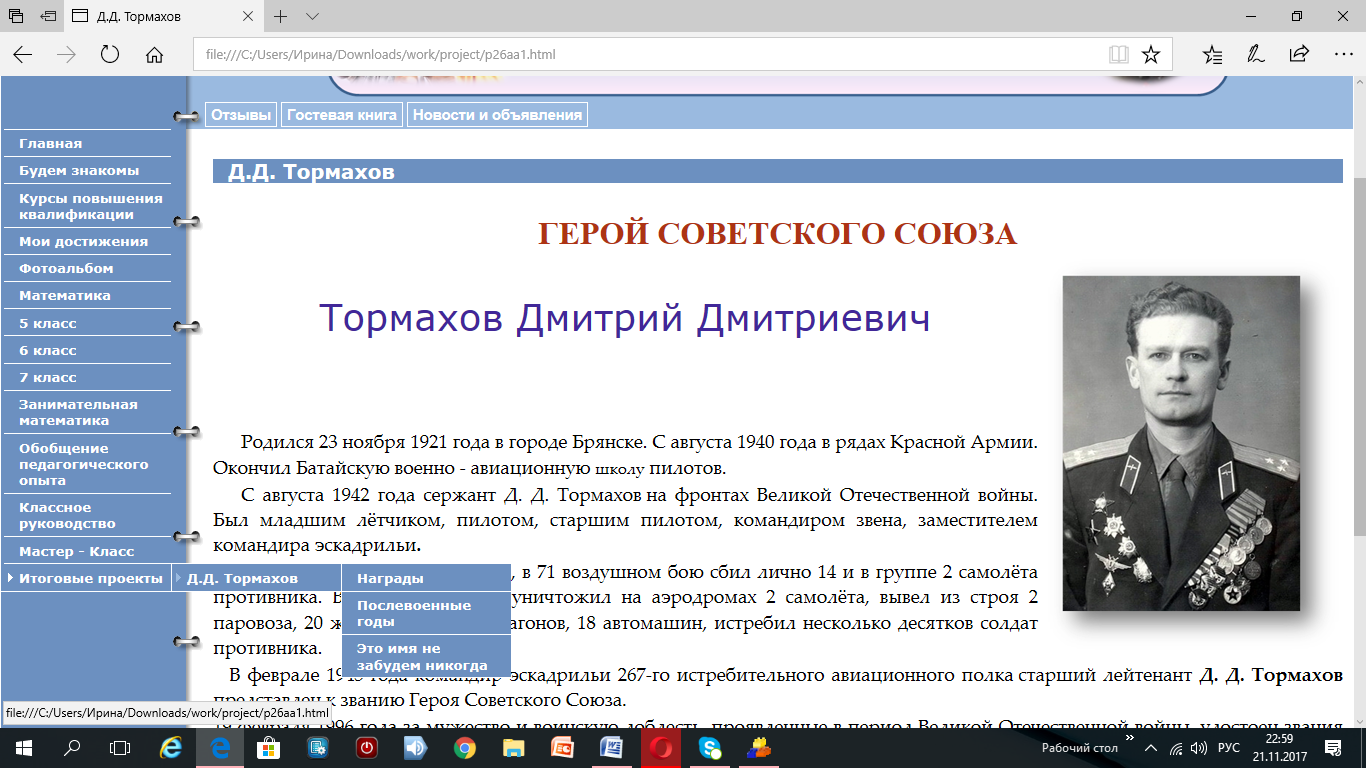 Сборник задач 
«Не забывается такое никогда»
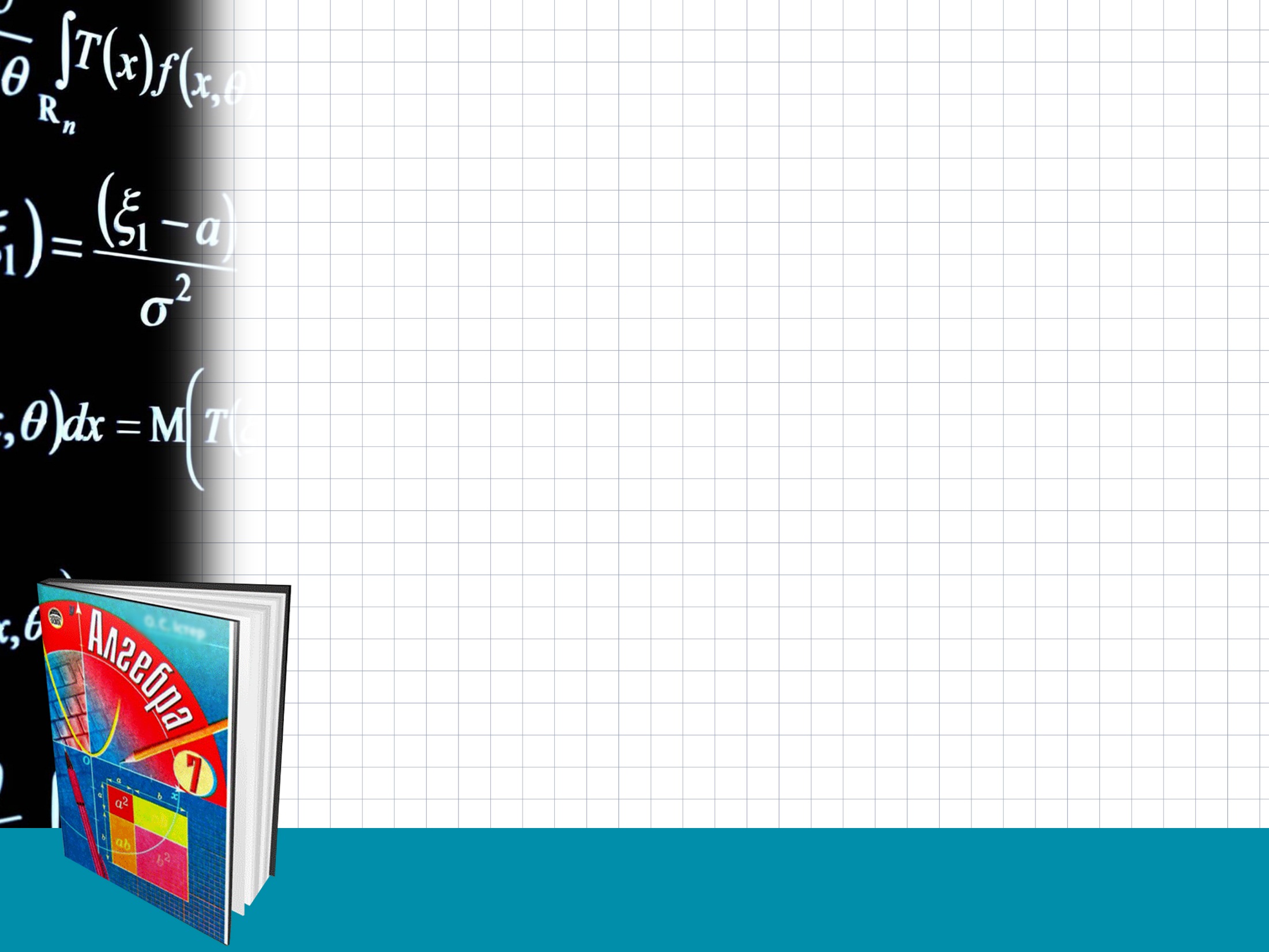 Гипотеза: составление и решение задач, основанных на реальных событиях и датах, способствует углублению знаний о войне.
ЗАДАЧА 1. «Во время боёв под Москвой, в городе прошёл парад 7 ноября на Красной площади. Всего в параде участвовало около 28,5 тыс. человек, 140 артиллерийских орудий,  танков – на 20 больше, и  машин – на 68 меньше, чем орудий и танков вместе. Узнайте, сколько участвовало в параде  танков и машин».
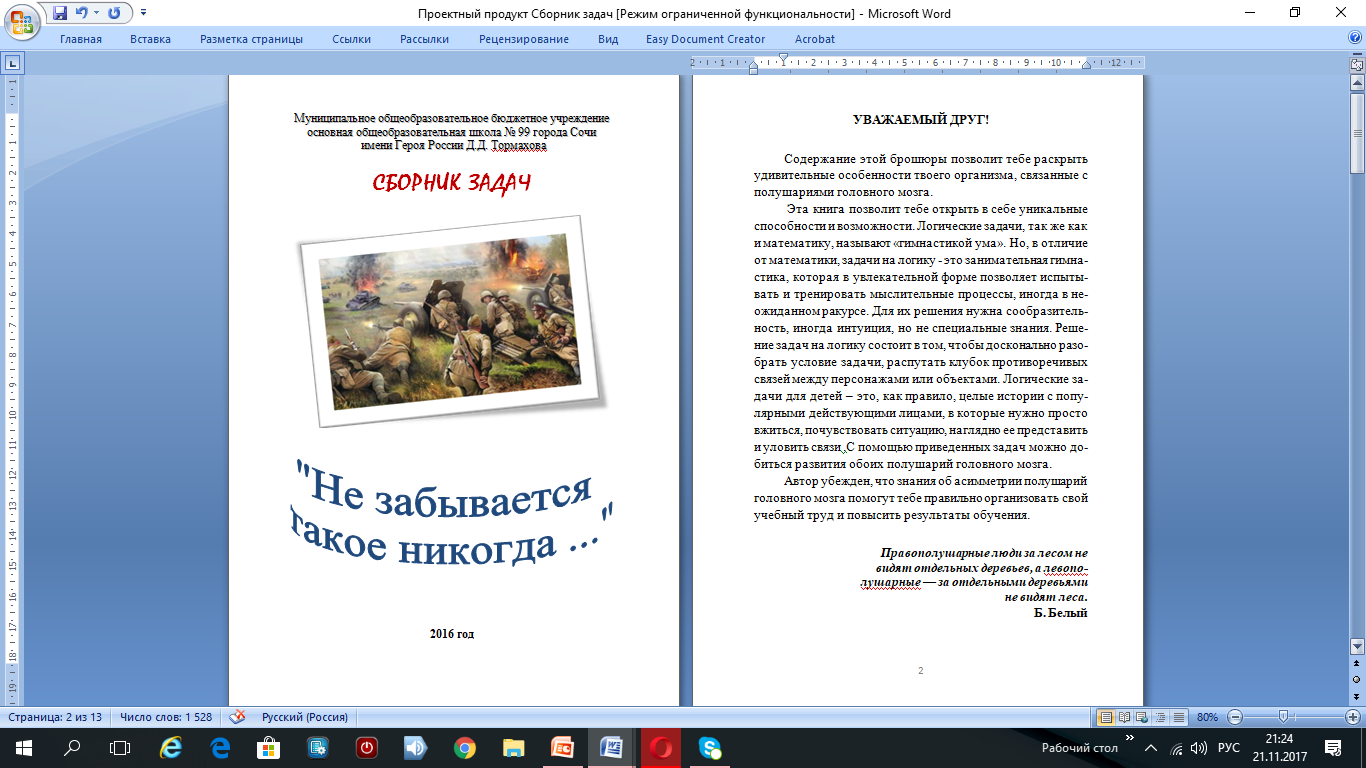 ЗАДАЧА 2. Отряд разведчиков, выйдя из некоторого пункта А, прошел 250 м по азимуту 102 градуса, потом 350 м по азимуту 183 градуса, затем еще 350 м по азимуту 325 градусов. По какому азимуту и сколько метров необходимо пройти отряду разведчиков, чтобы вернуться в пункт А? Сделать план в масштабе 1:2000”.